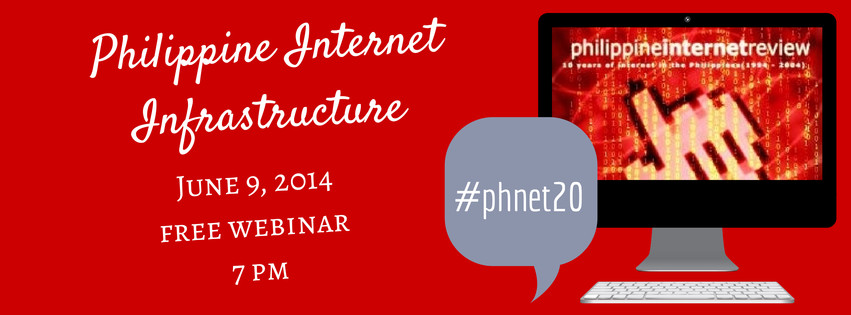 Janette Toral
@digitalfilipino
Facebook.com/janettectoral
1993
Ateneo de Manila University used 9600bps modem in 1993
With the connection of the Ateneo with Victoria University of Technology, it acted as a local hub for campuses like UP, UST, and DLSU.
http://www.admu.edu.ph/news/features/ateneans-connecting-world-part-2-2-series-celebration-20th-year-philippine-internet
Ateneo connecting online
Phase 1: Dial up Internet, 
Phase 2: Actual 64kbps connection to the Internet (in 1994) and initial campus network, 
Phase 3: Campus network upgrades (1998) and formation of the Campus Network Group, and finally, 
Phase 4: Internet in Ateneo moving forward (from 2002 onwards).
http://www.admu.edu.ph/news/features/ateneans-connecting-world-part-1-2-series-celebration-20th-year-philippine-internet
2003
DigitalFilipino StatsReport
23% of postpaid Internet accounts in the country are running on broadband with PLDT leading in the survey. On the dial-up postpaid Internet account, PLDT and Globe are on neck-to-neck with equal share.
http://digitalfilipino.com/the-filipino-internet-user-report-part-2/
2006
Globe 3G Mobile Broadband / PLDT WeRoam 3G
2009
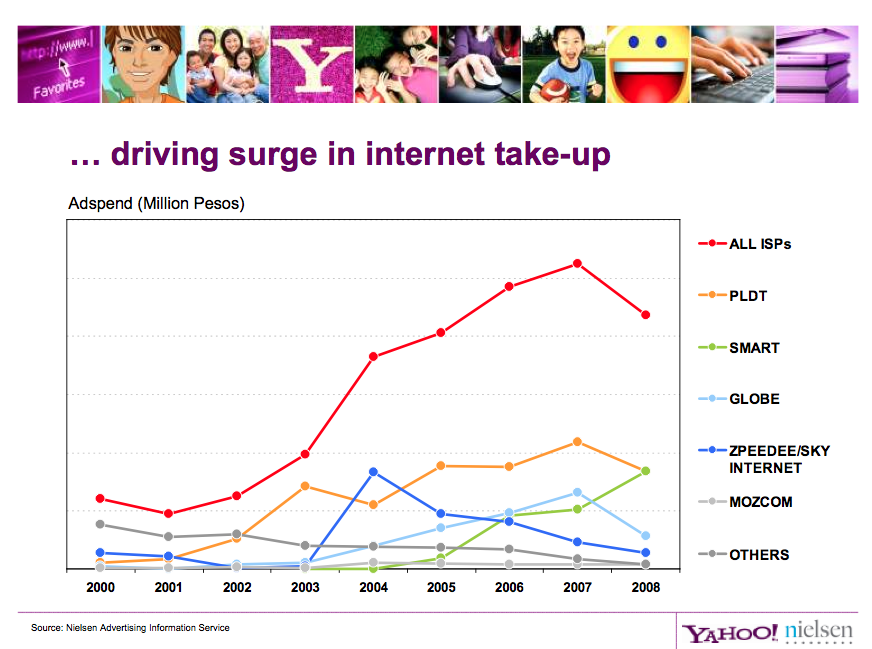 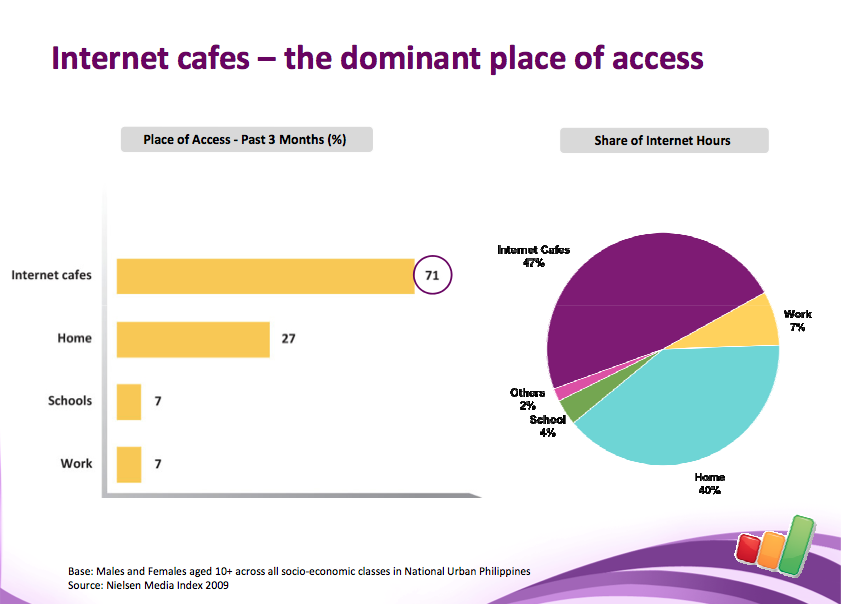 2010
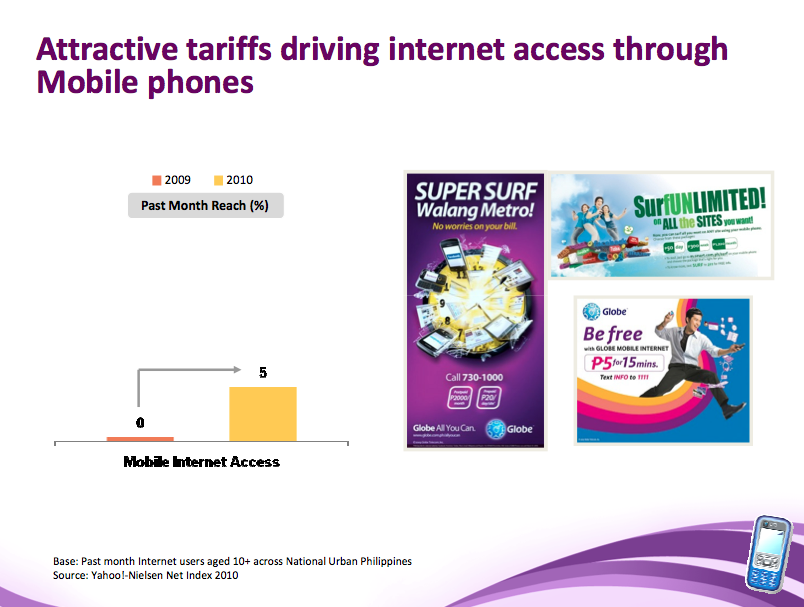 PLDT TelPad
2011
2012
The Philippines only has 123,690.5 Mbits per second of international bandwidth per internet user, which refers to the capacity of all Internet exchanges that backbone operators in the country provide to carry traffic.
At 547,064 Mbits per second, Singapore has the world's fastest Internet and ranks in 11th place on the global list.
http://www.abs-cbnnews.com/-depth/09/06/12/philippine-internet-good-social-impact-bad-infrastructure
2013
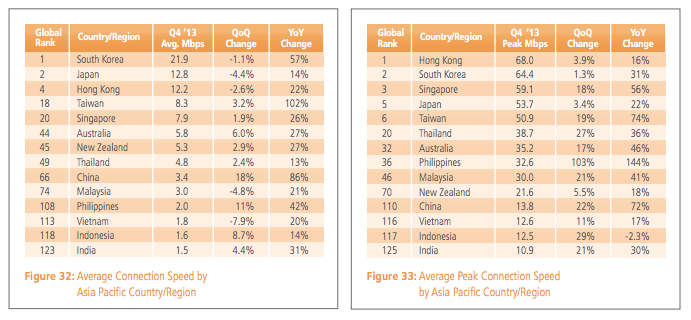 http://www.digitalspidey.com/wp-content/uploads/2014/05/akamai-soti-q413.pdf
http://www.digitalspidey.com/2014/05/akamai-state-of-internet-report-q4-2013/
2014
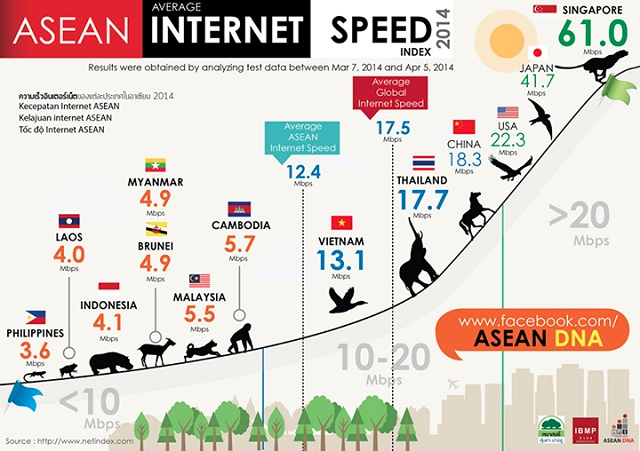 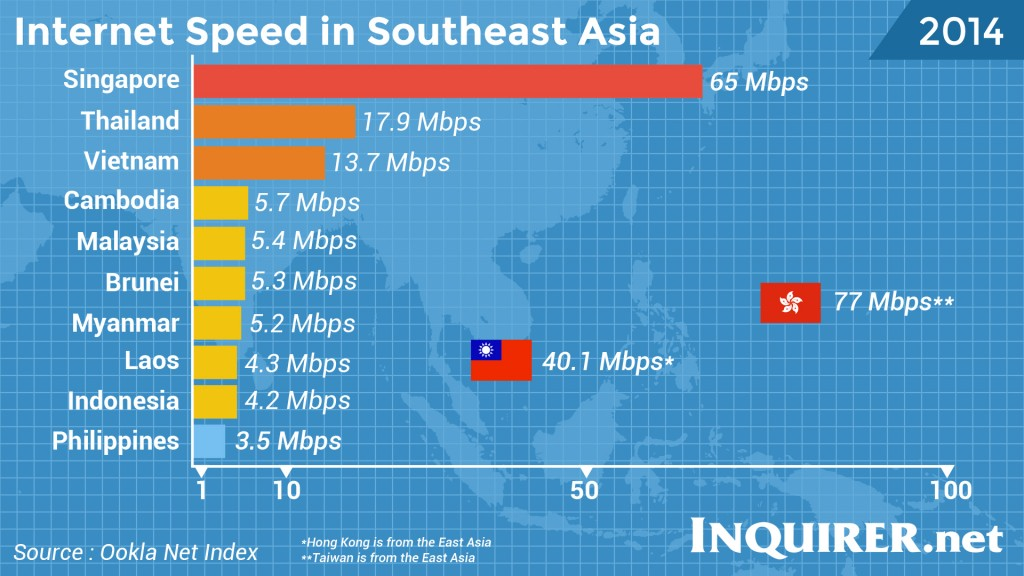 http://technology.inquirer.net/35871/govt-blamed-on-phs-slow-internet-speed
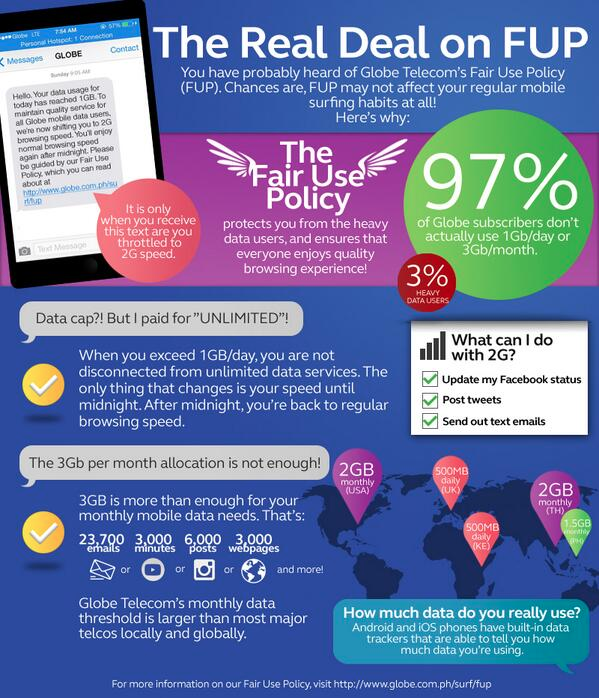 http://www.gmanetwork.com/news/story/347334/scitech/technology/phl-mobile-internet-users-abuzz-over-telco-s-data-cap-policy